Un alumno sin maestro esun niño que no aprendeoportunamente.
Un Maestro sin Alumnos,
son recursos que se
pierden.
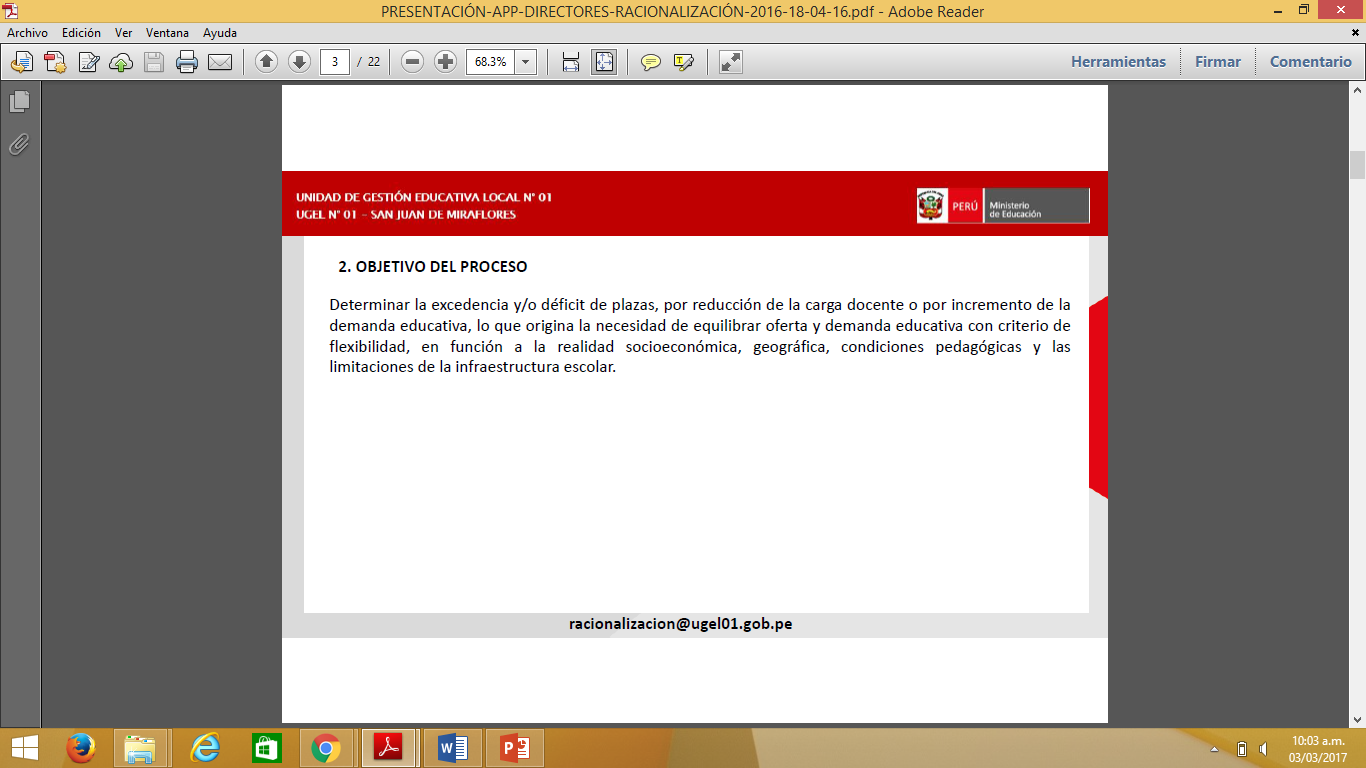 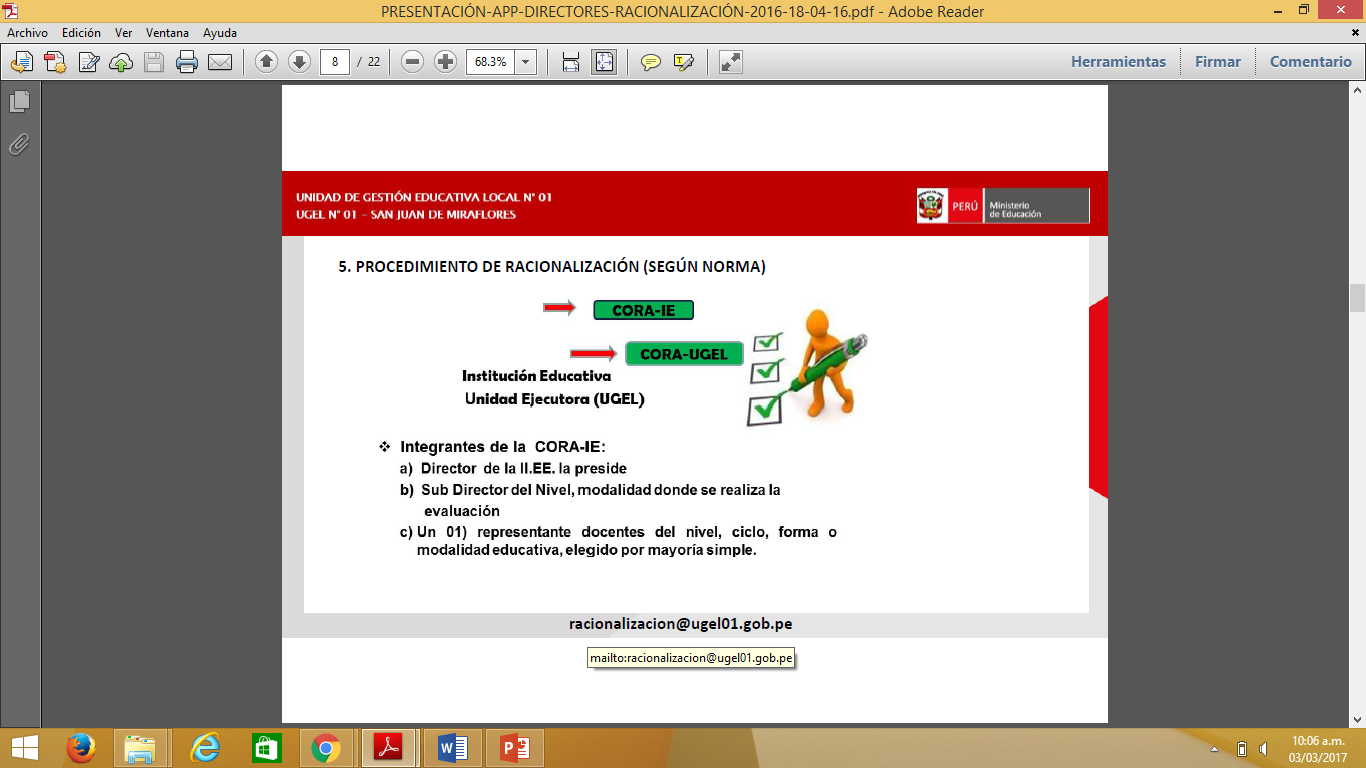 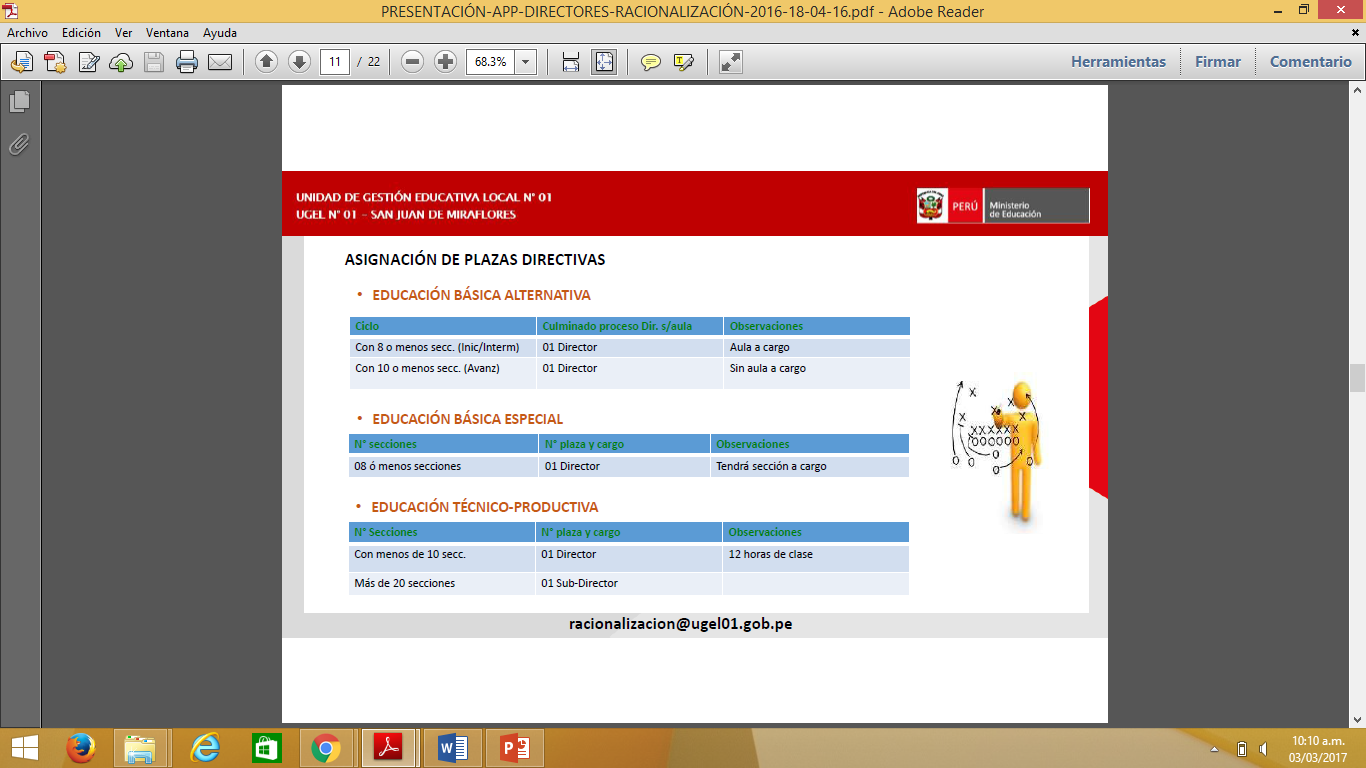 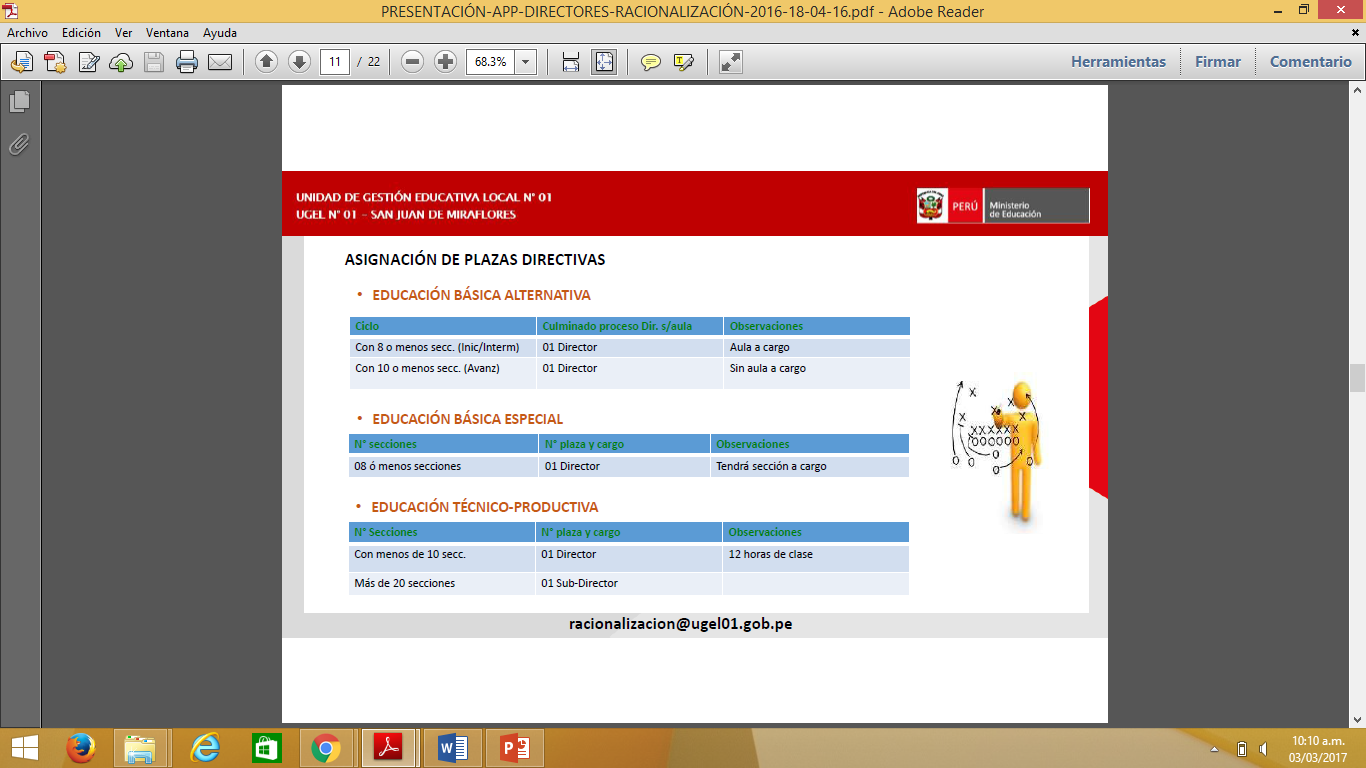 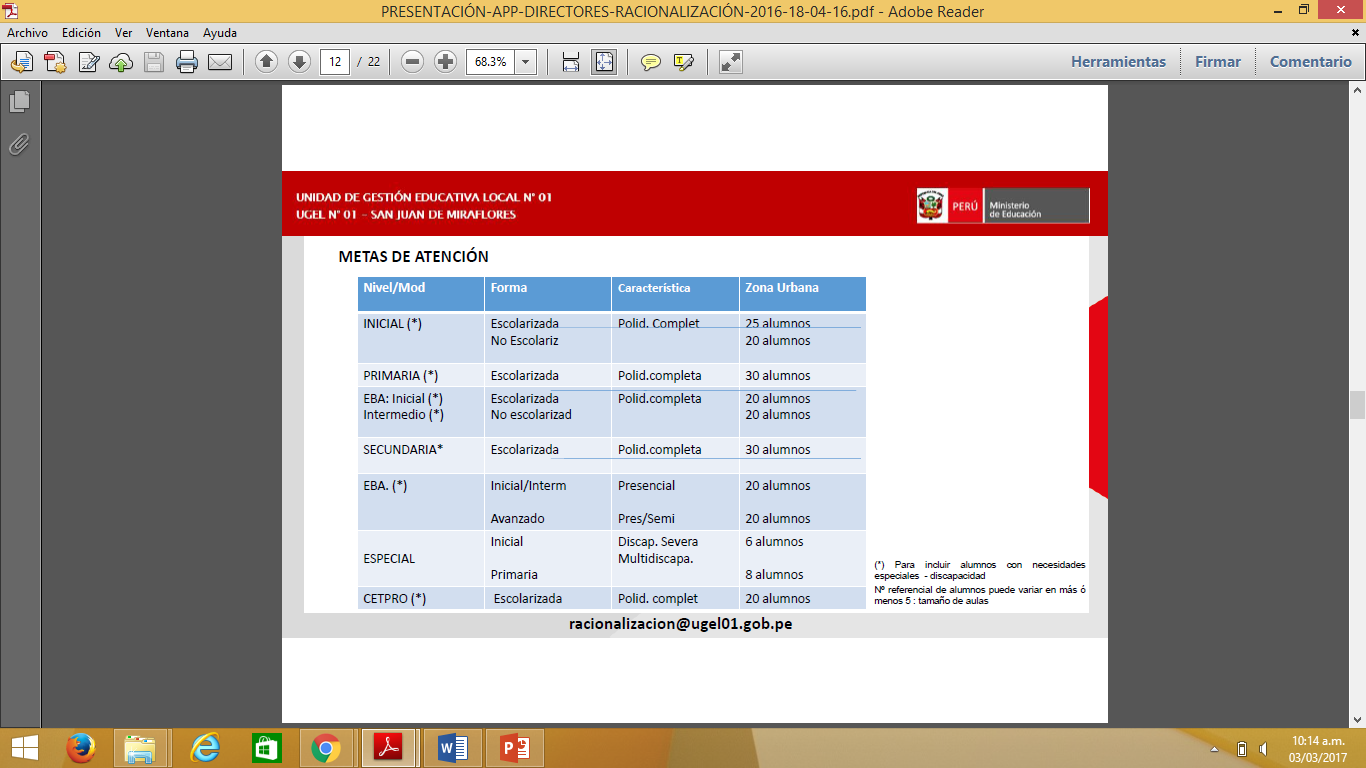 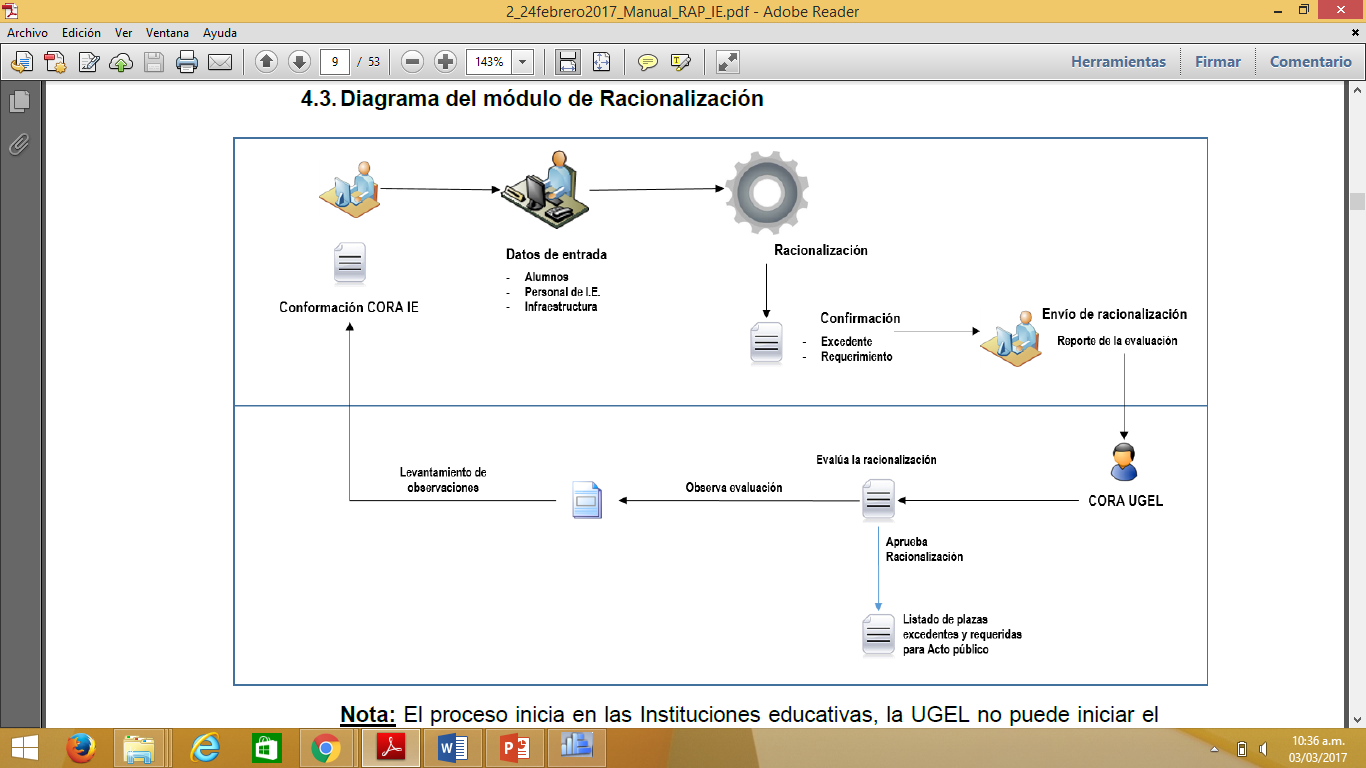 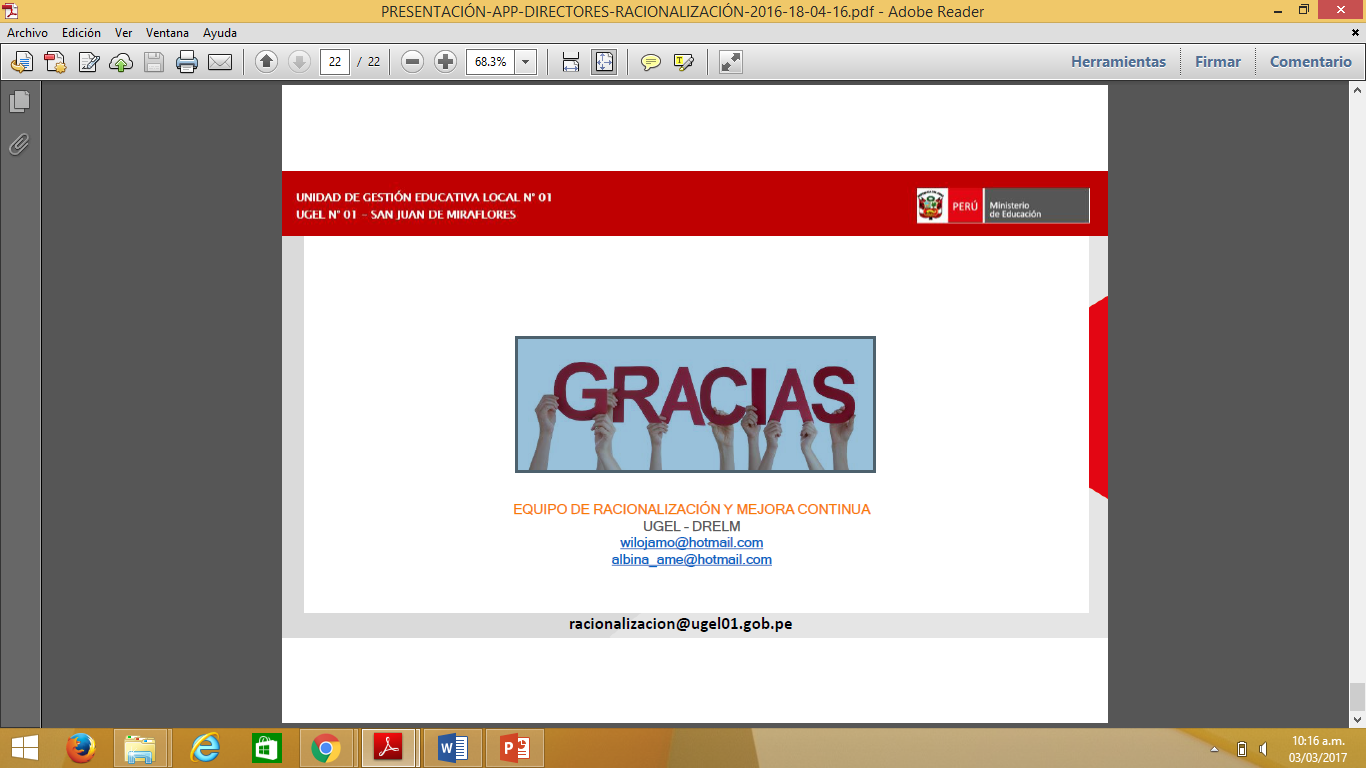 Lic. MAGUIN MORANN PERCA